OS FALSOS PROFETAS
Mt 7:15 "Cuidado com os falsos profetas. Eles vêm a vocês vestidos de peles de ovelhas, mas por dentro são lobos devoradores.”
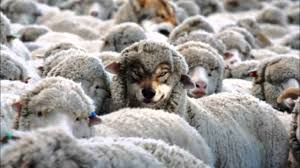 A ADVERTÊNCIA DE JESUS, É PARA QUE NOS ATENTEMOS AOS FALSOS PROFETAS, POIS PODEM NOS DESVIAR DAQUILO QUE É VERDADEIRO E TRAZER MORTE ESPIRITUAL!!!

A QUESTÃO AQUI NÃO É PLACA DE IGREJA OU DENOMINAÇÃO, 
É O QUE PESSOAS QUE ENSINAM A PALAVRA DE DEUS,
 PODEM FAZER COM UMA VIDA QUE É MUITO PRECIOSA PARA DEUS.

QUANDO FALAMOS DA IGREJA “A, B OU C”, 
ESTAMOS FALANDO DE NÓS MESMOS!!! 
POR ISSO JESUS REFERE-SE À PESSOAS, À FALSOS MESTRES.

DAÍ A IMPORTÂNCIA DE APREENDER O QUE É CORRETO, 
DAÍ A IMPORTÂNCIA DE UMA BOA EXEGESE, UMA BOA HERMENÊUTICA
A EXEGESE É: 
DEVOLTA PARA O PASSADO, TÚNEL DO TEMPO
A HERMENÊUTICA É:  INTERPRETAÇÃO PARA OS 
DIAS DE HOJE
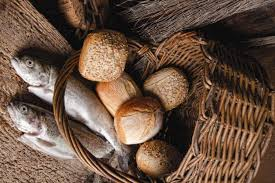 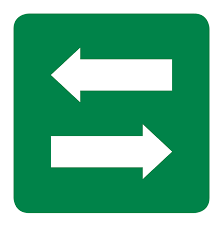 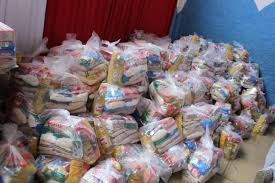 JESUS OPEROU MILAGRES NO PASSADO E CONTINUA OPERANDO HOJE!!!
MAS , QUEM SÃO OS FALSOS PROFETAS?

HÁ DUAS LINHAS DE INTERPRETAÇÃO SOBRE OS FALSOS PROFETAS:

1ª - DIZ RESPEITO ÀQUELE QUE PARECE ENSINAR O QUE É CORRETO
JESUS DESCREVE PESSOAS DISFARÇADAS COM PELE DE OVELHA 
DIFÍCIL DETECTAR! 

2ª - DIZ RESPEITO ÀQUELE QUE TRAZ UM FALSO ENSINO
II Pe 2:1 “No passado surgiram falsos profetas no meio do povo, como também surgirão entre vocês falsos mestres. Estes introduzirão secretamente heresias destruidoras, chegando a negar o Soberano que os resgatou (DIZER O QUE DEUS NÃO DISSE, ISSO É NEGAR A DEUS!), trazendo sobre si mesmos repentina destruição.
COMO DESCREVER ESSES INDIVÍDUOS?
O QUE HÁ DE ERRADO NO ENSINO DELES?
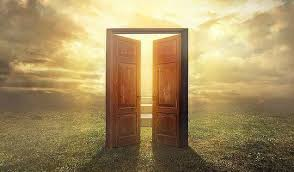 O PRIMEIRO DIZ RESPEITO À PORTA ESTREITA

● NÃO HÁ ÊNFASE PARA AS COISAS CERTAS! FALTA ALGO!
A PORTA DO ESFORÇO!
Lc 9:23 “Jesus dizia a todos: "Se alguém quiser acompanhar-me, negue-se a si mesmo, tome diariamente a sua cruz e siga-me.”
COMO DESCREVER ESSES INDIVÍDUOS?
O QUE HÁ DE ERRADO NO ENSINO DELES?
O SEGUNDO DIZ RESPEITO AO 
CAMINHO ESTREITO

● NÃO HÁ ÊNFASE PARA A EXPOSIÇÃO CORRETA DAS ESCRITURAS
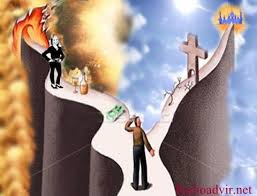 At 2:42 “E perseveravam na doutrina dos apóstolos, e na comunhão, e no partir do pão, e nas orações.”
O FALSOS PROFETAS CURAM SUPERFICIALMENTE AS FERIDAS DO POVO
Jr 6:14 “Eles tratam da ferida do meu povo como se não fosse grave. 
‘Paz, paz’, dizem, quando não há paz alguma.”

● PREGAÇÕES DE AUTO AJUDA
Auto estima  X Nível de espiritualidade
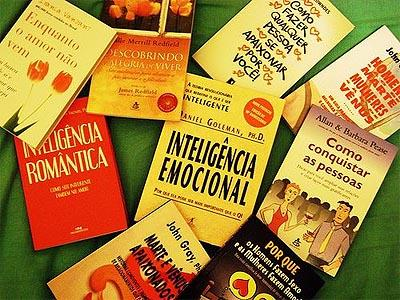 O FALSOS PROFETAS CURAM SUPERFICIALMENTE AS FERIDAS DO POVO
Jr 6:14 “Eles tratam da ferida do meu povo como se não fosse grave. 
‘Paz, paz’, dizem, quando não há paz alguma.”

● VÃS PROFECIAS NAS ENFERMIDADES
Proclamação da cura X Ele é Deus e busca adoradores
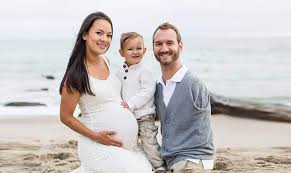 O FALSOS PROFETAS CURAM SUPERFICIALMENTE AS FERIDAS DO POVO
Jr 6:14 “Eles tratam da ferida do meu povo como se não fosse grave. 
‘Paz, paz’, dizem, quando não há paz alguma.”

● NÃO TEM COMPROMISSO COM O ACONSELHAMENTO
O palco como centro das soluções X Caminho da maturidade
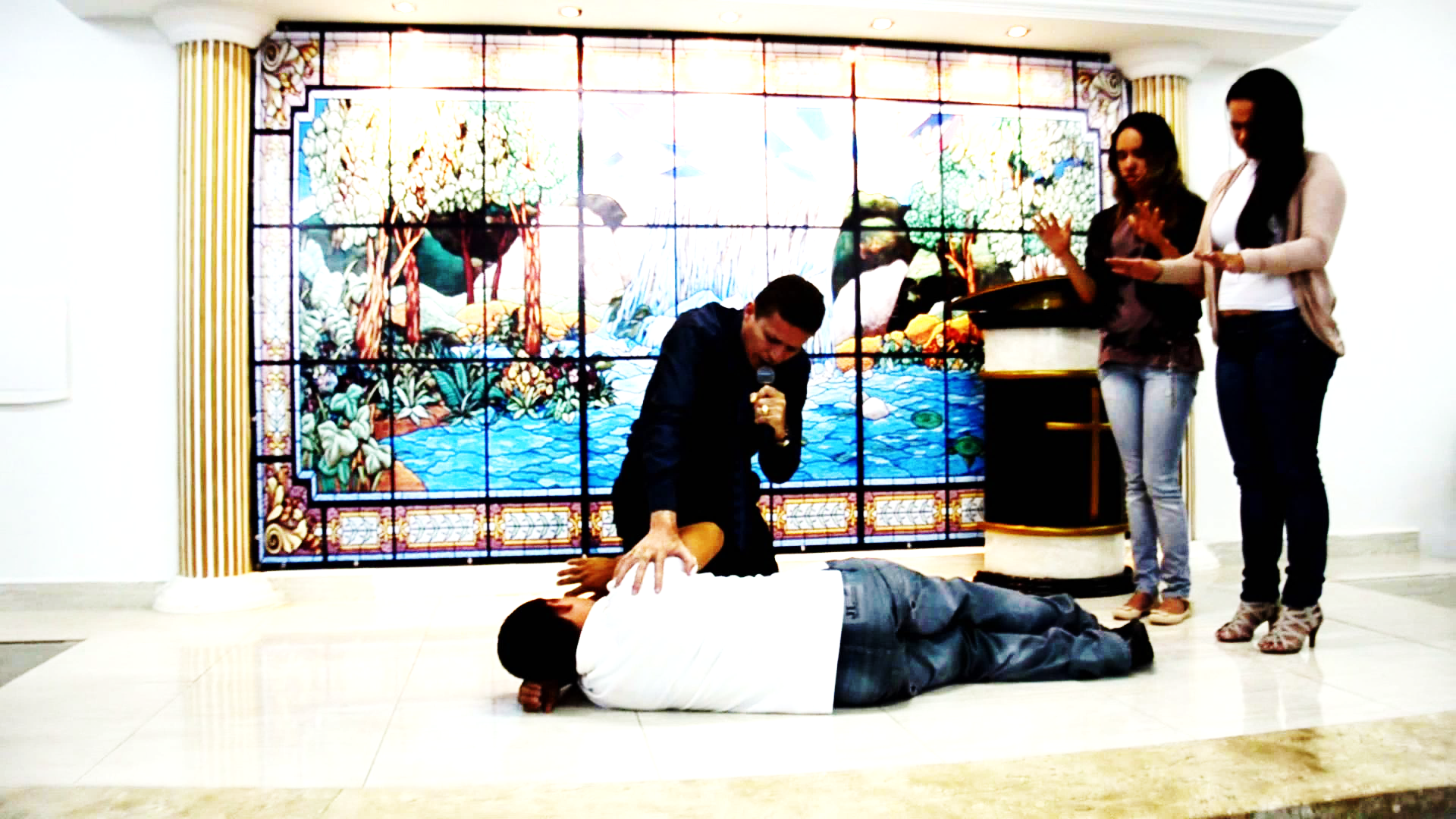 O FALSOS PROFETAS CURAM SUPERFICIALMENTE AS FERIDAS DO POVO
Jr 6:14 “Eles tratam da ferida do meu povo como se não fosse grave. 
‘Paz, paz’, dizem, quando não há paz alguma.”

● INDIFERENTES AO MATRIMÔNIO
Apologia à felicidade X submissão à Palavra
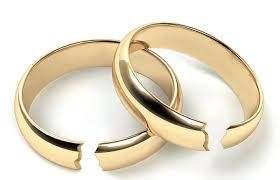 O FALSOS PROFETAS CURAM SUPERFICIALMENTE AS FERIDAS DO POVO
Jr 6:14 “Eles tratam da ferida do meu povo como se não fosse grave. 
‘Paz, paz’, dizem, quando não há paz alguma.”

● MANIPULAM O MUNDO ESPIRITUAL
Fortes emoções X Obediência e intimidade
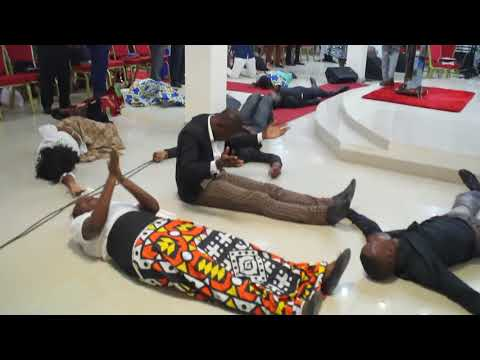 COMO ESTAR ATENTO AOS FALSOS PROFETAS?

● POSICIONE-SE! – TOME UMA DECISÃO POR CRISTO

● MERGULHE NA PALAVRA – BUSQUE CONHECER A CRISTO

● SEJA PRUDENTE COMO A SERPENTE E SIMPLES COM A POMBA

● NÃO SE ALIMENTE EM QUALQUER LUGAR

● DESENVOLVA UMA VIDA DE ORAÇÃO – SUA E FAMILIAR

●  ANDE EM OBEDIÊNCIA E SANTIDADE

● DESENVOLVA COMUNHÃO – VC TEM UMA FAMÍLIA!